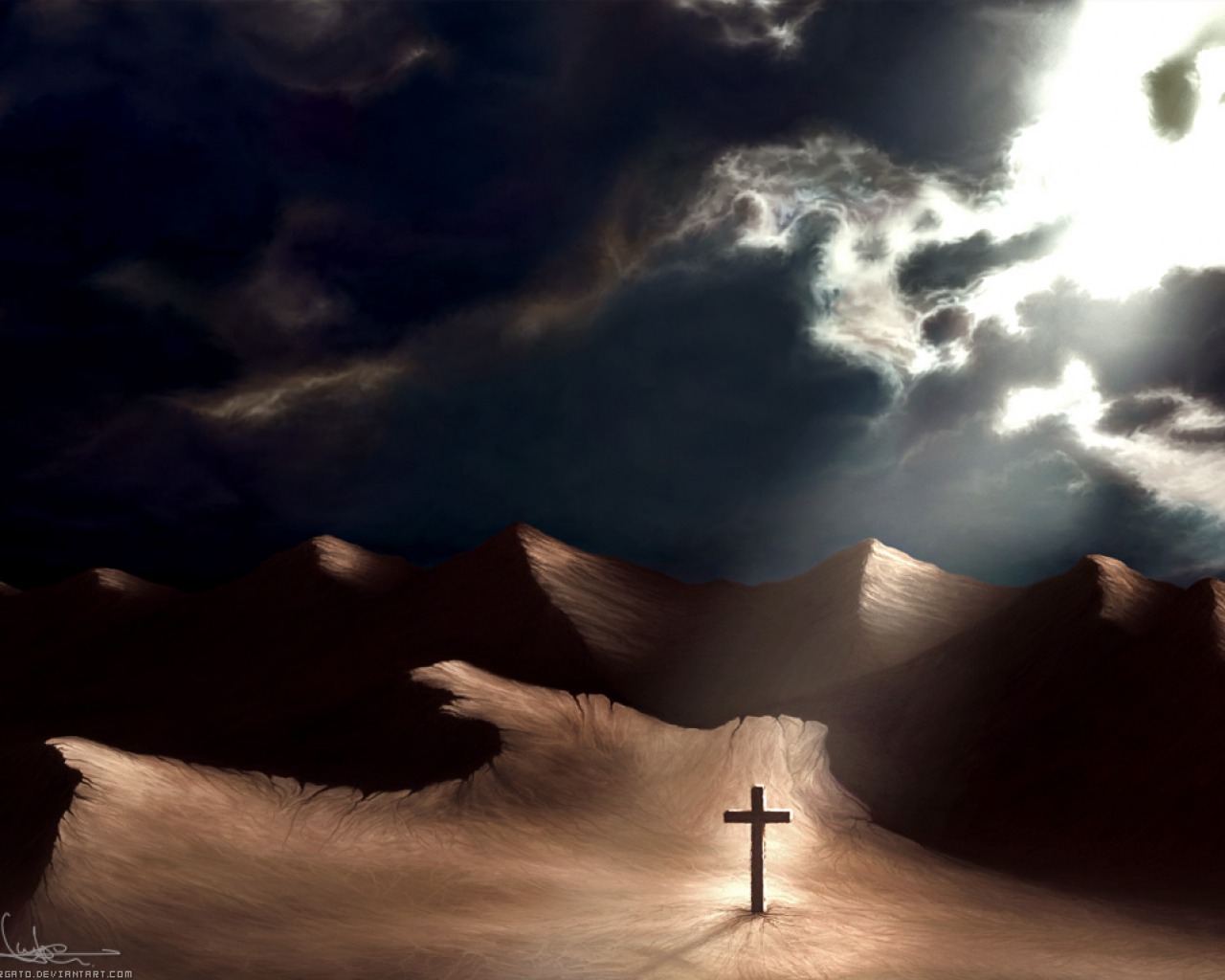 靠主堅強聖歌隊 獻詩
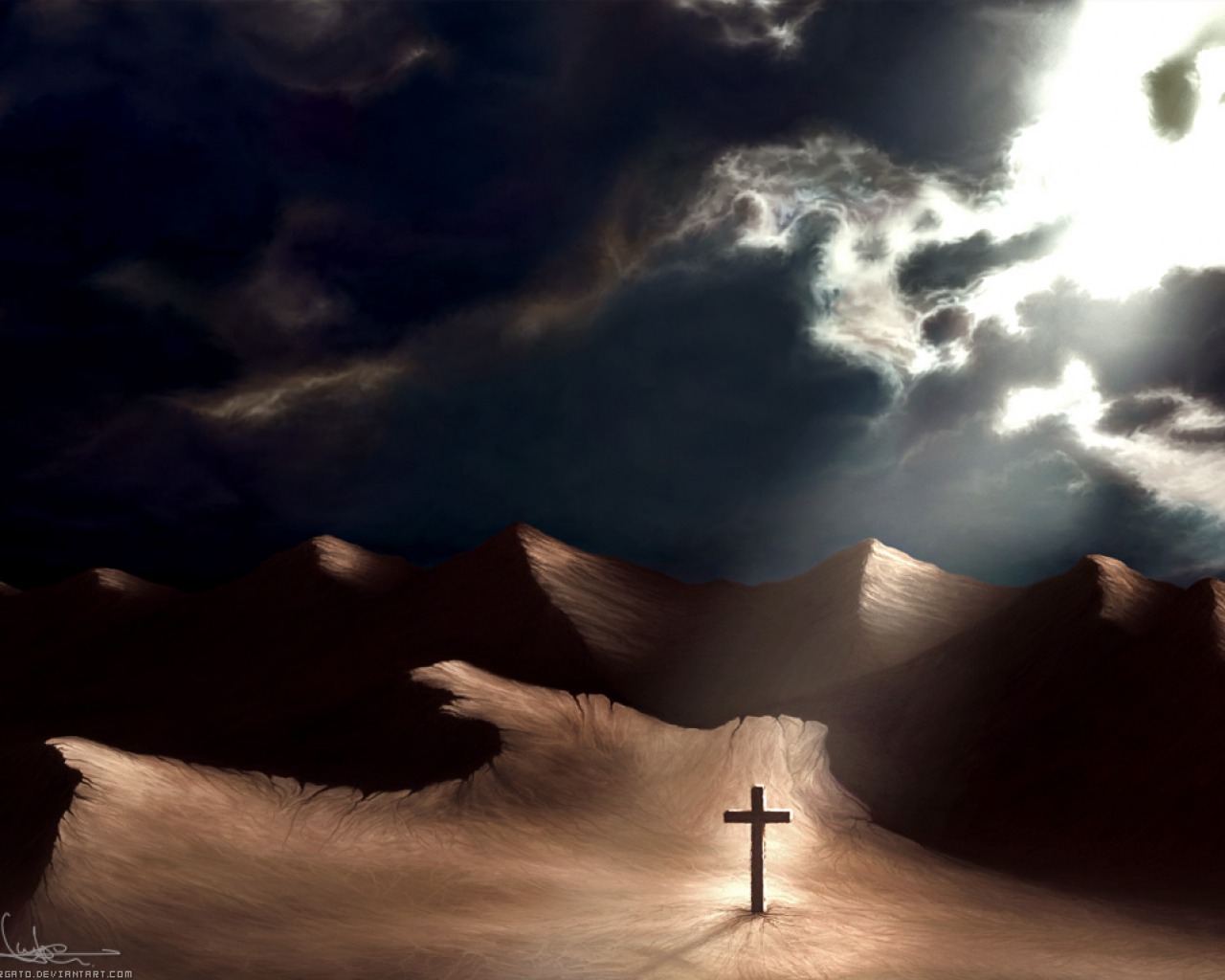 靠主得堅強靠祂大能氣力祂欲作你保護永遠保守照顧得到氣力若鷹鳥展翅飛高求叫主名你的確會卡贏
1/6
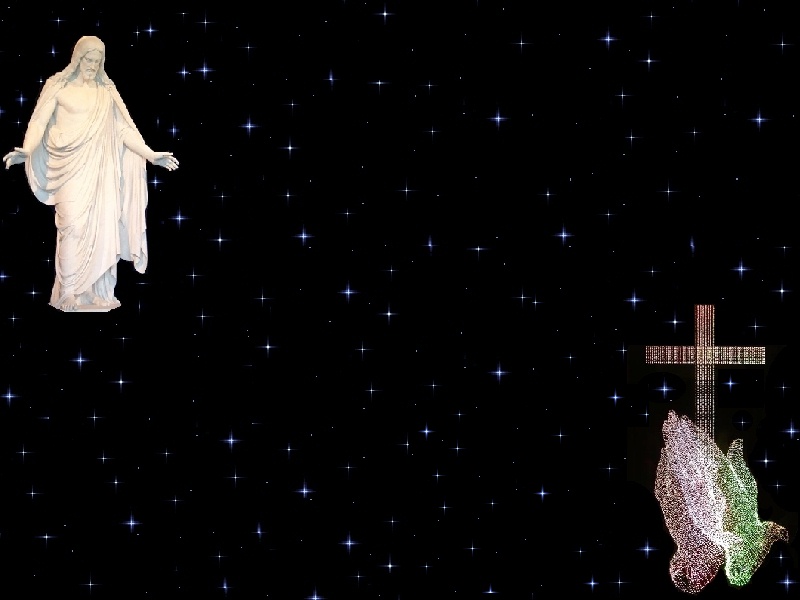 靠主堅強靠主得堅強做主堅強勇士祂欲引導你靠主堅強靠主得堅強著歡喜勝利欲屬佇你
2/6
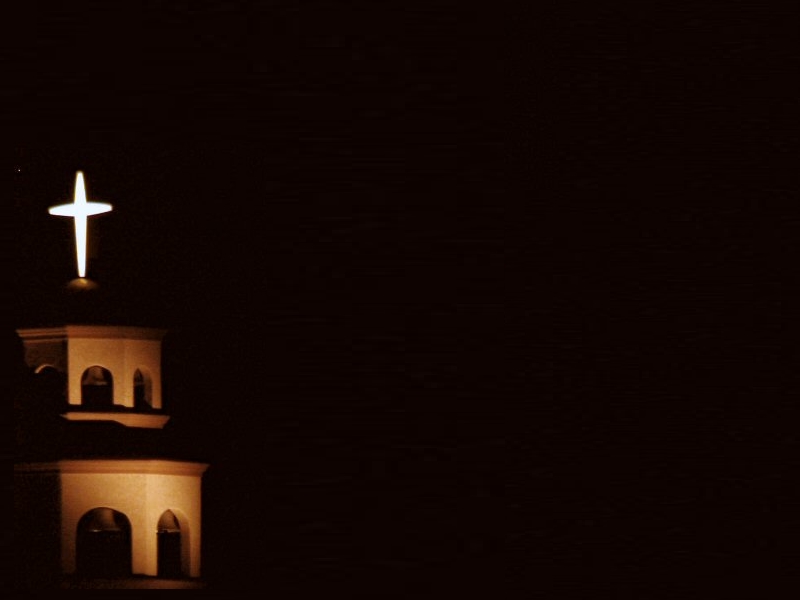 歡喜來穿主所賜全副軍裝全心倚靠, 祂永遠無失錯盡力爭戰, 確信主及你同在照光路站, 脱離罪惡羅網
3/6
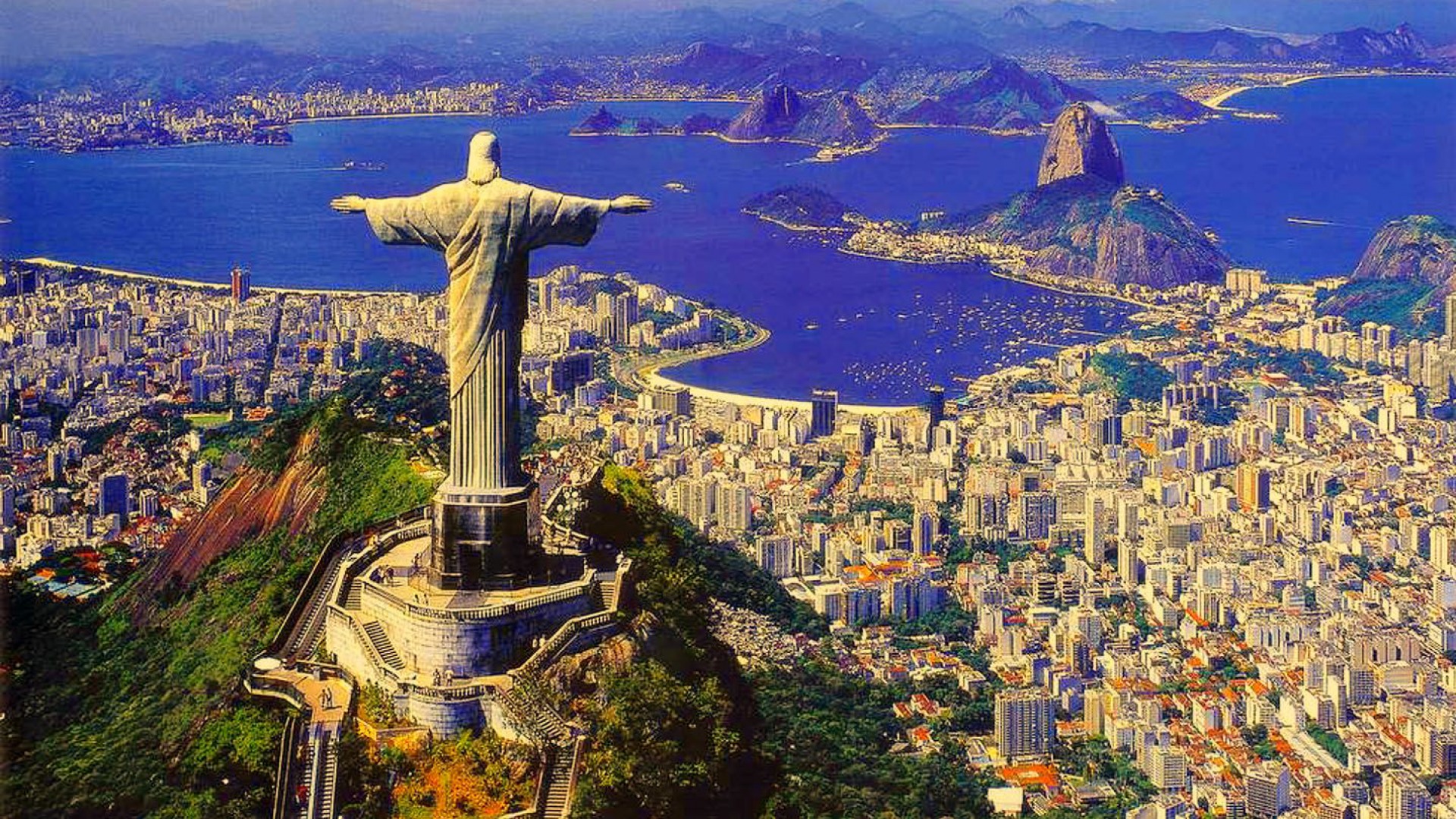 心靠主堅強靠主得堅強做主堅強勇士祂欲引導你靠主堅強靠主得堅強著歡喜勝利欲屬佇你
4/6
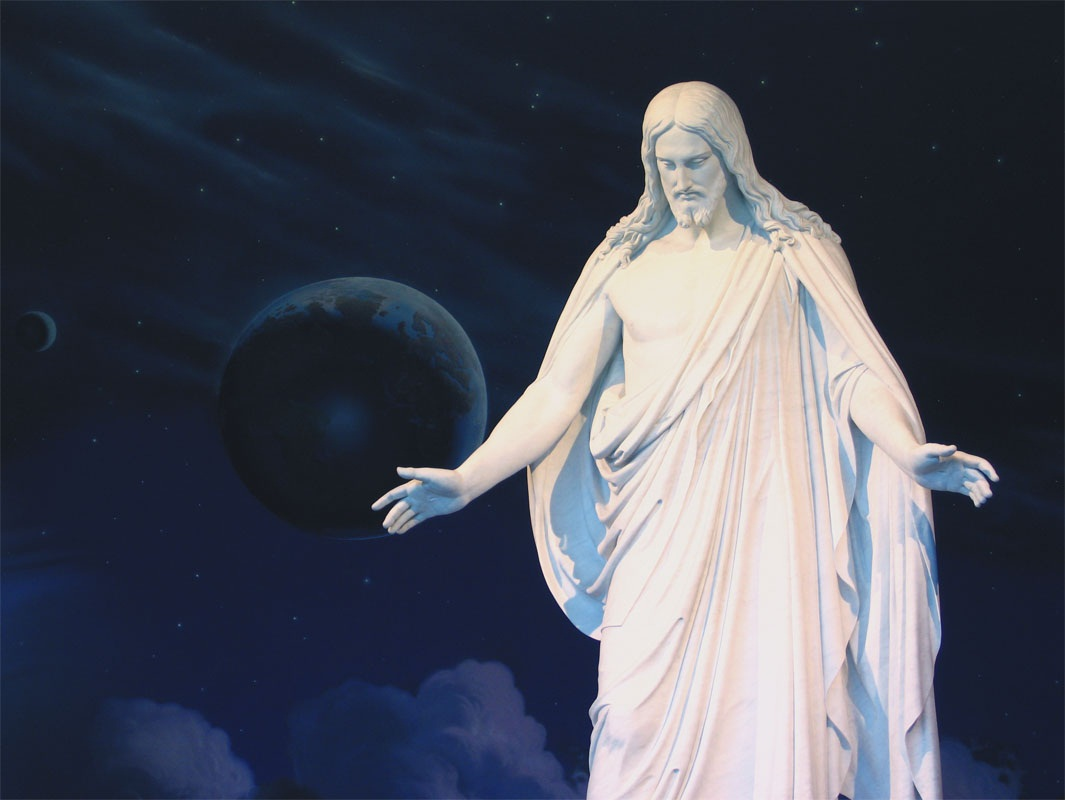 靠主得堅強做主堅強勇士你大能的將軍必殺贏對敵勇敢去爭戰因為勝利欲屬佇祂無論佇叨位祂欲保護你
5/6
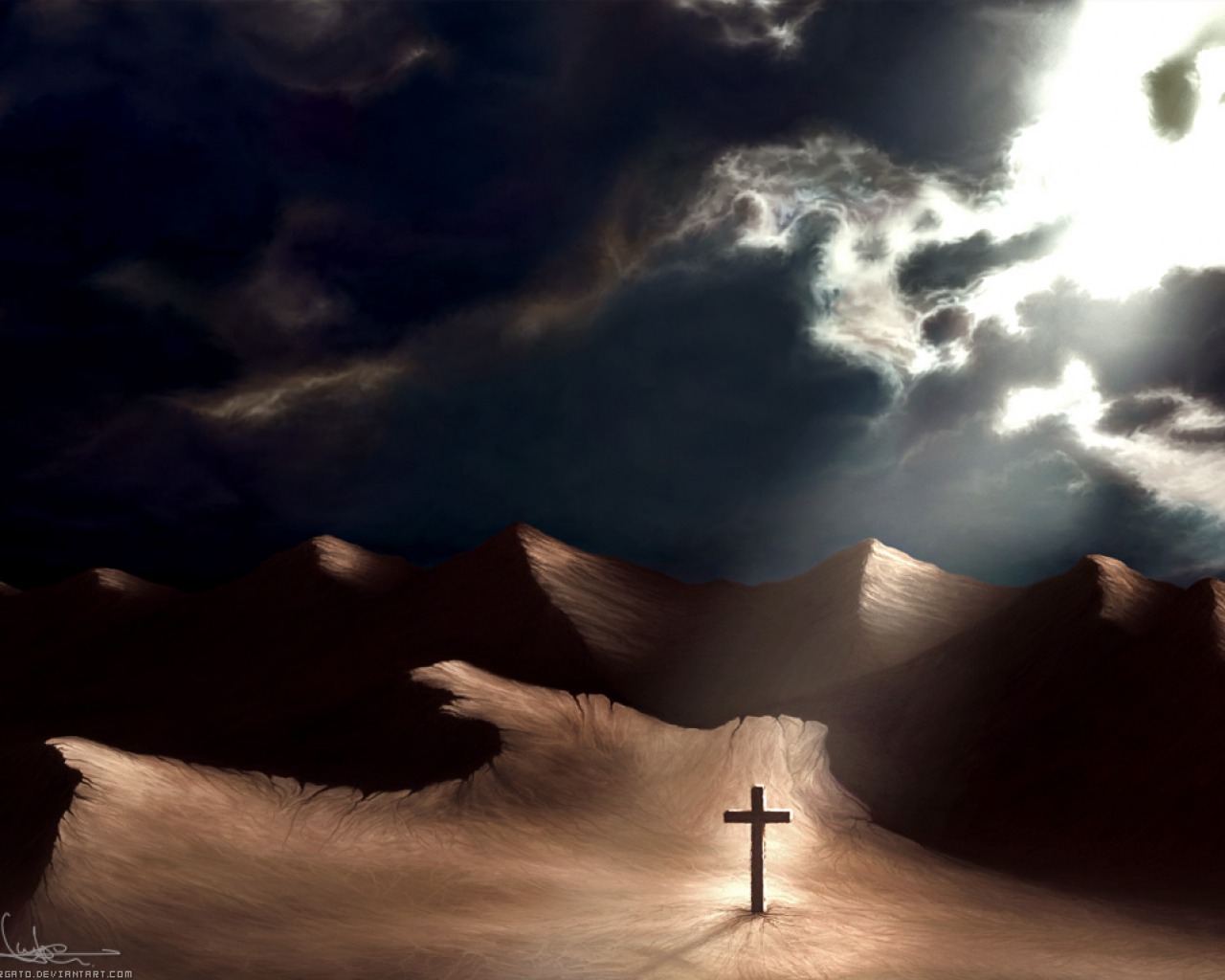 靠主堅強,靠主得堅強做主堅強勇士,祂欲引導你靠主堅強,靠主得堅強著歡喜勝利欲屬佇你 靠主堅強,靠主得堅強著歡喜,勝利欲屬佇你,堅強
6/6